NAFCO
文具申請操作手冊
大綱
1.EIP路徑介紹

2.操作說明

3.簽核流程說明

4.總務設定
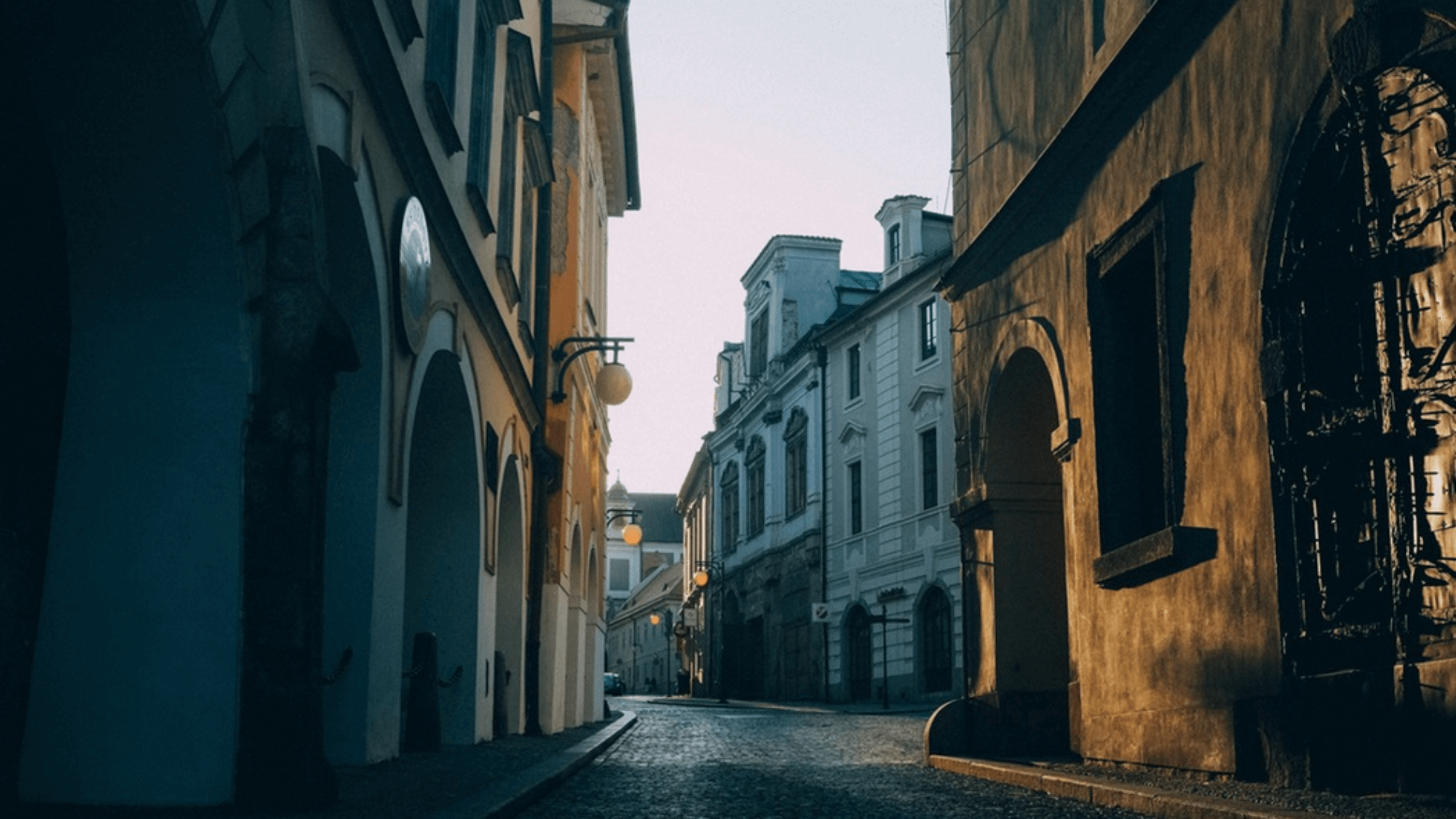 1
EIP路徑介紹
EIP路徑介紹
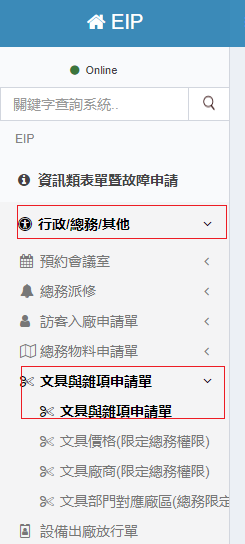 EIP測試環境網址:  
  http://eip.nafco.com.tw/
文具與雜項申請平台
文具申請單
EIP路徑介紹
關鍵字查找: 文具
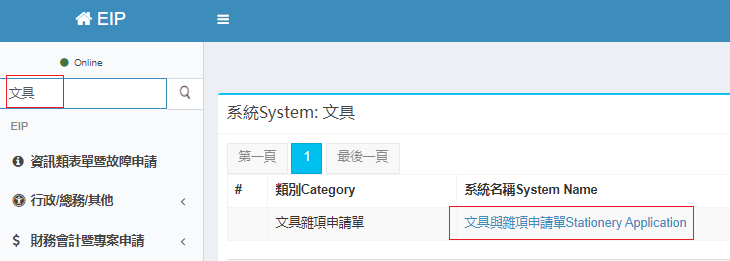 文具與雜項申請平台
文具申請單
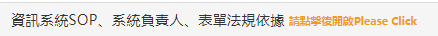 文具操作手冊
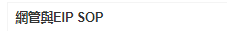 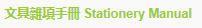 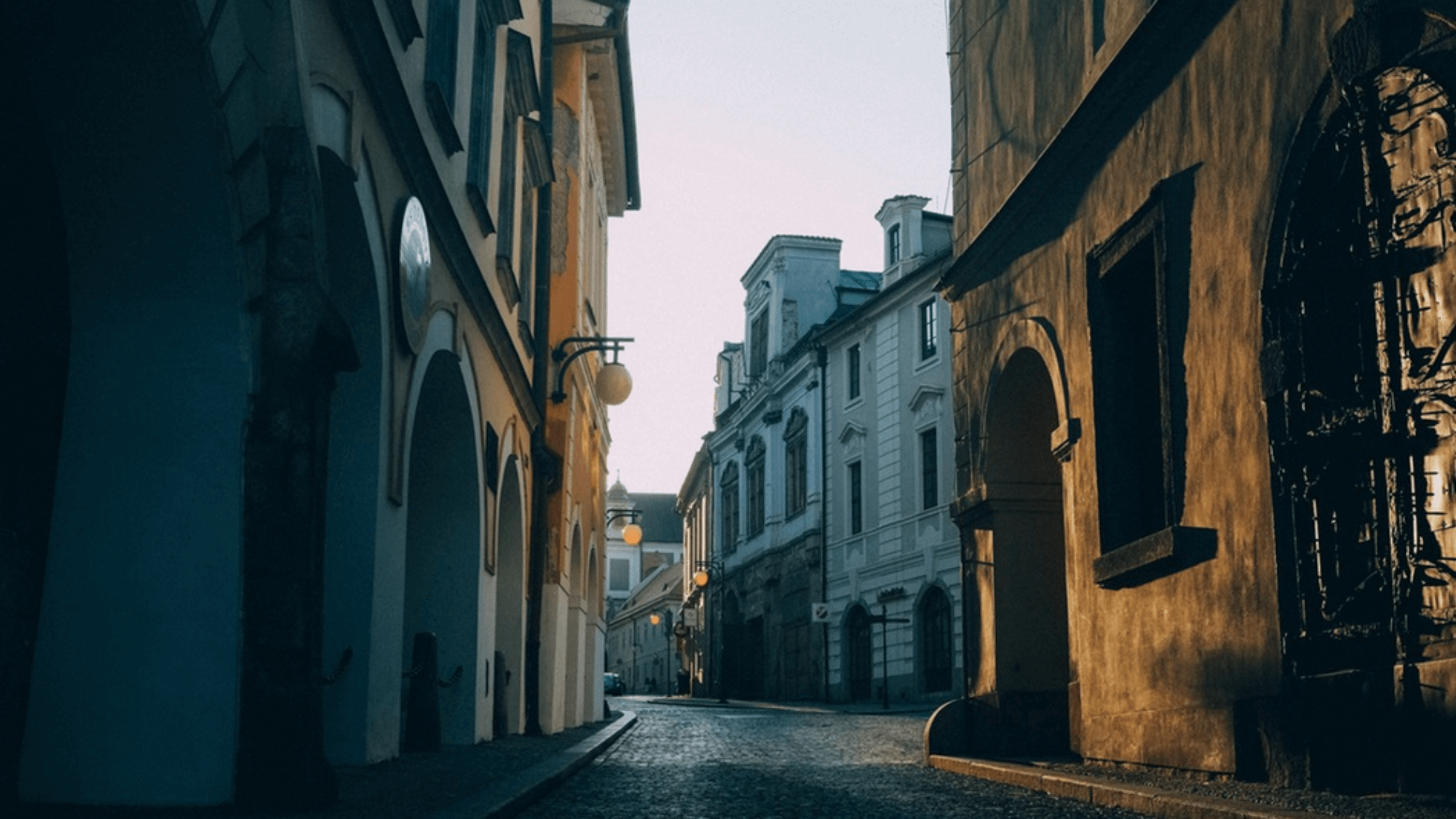 2
操作說明
操作說明
文具申請:請先使用登入電腦之AD帳密登入
請選擇公司別後, 系統會帶出對應之部門單位可選擇
可匯出申請的文具品項價格參考
總務類文具申請項目Add新增後
按下完成送出Submit後, 送簽GSC
操作說明
1.:請先使用登入電腦之AD帳密登入
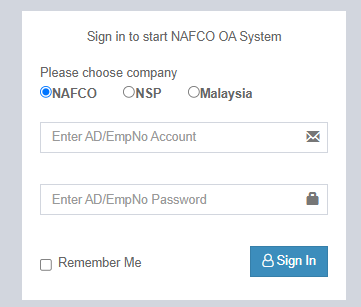 操作說明
2.請選擇公司別後, 系統會帶出對應之部門單位可選擇
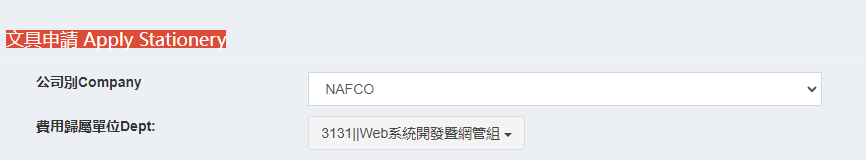 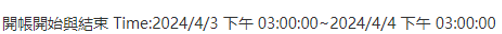 說明
1. 需於開帳時間內才能進行申請,　否則申請按鈕預設Lock

2. 送簽會以該部門單位主管為申請者&第一位簽核者
    Ex:3131 主管為蔡正偉 = 第一位簽核者
操作說明
3.可匯出申請的文具品項價格參考
說明
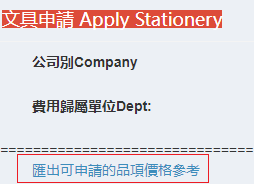 匯出可申請品項參考價格
可從匯出之檔案查閱目前可申請的所有文具&雜項項目
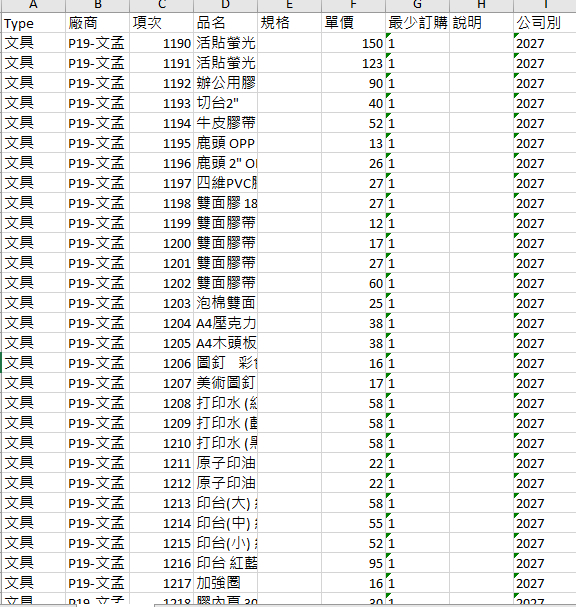 操作說明
4.總務類文具申請項目Add新增或刪除項目
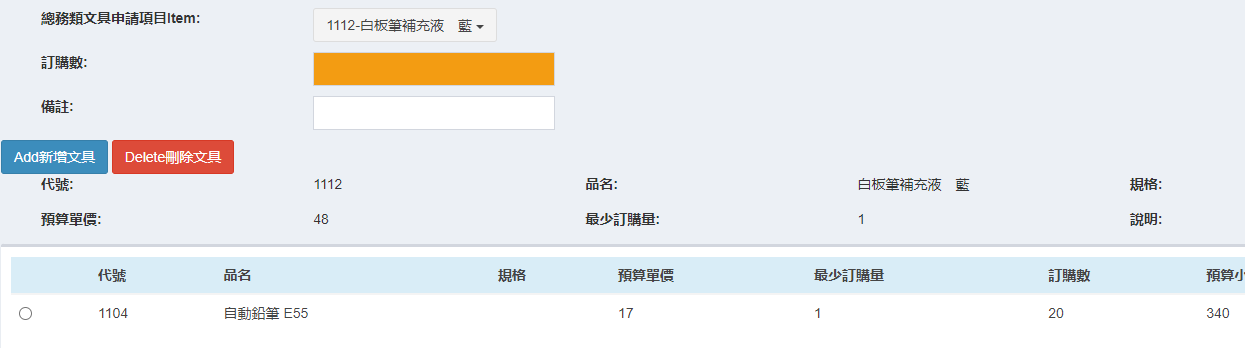 說明
✱請注意:選擇文具項目後, 請輸入訂購數(需數字), 按下Add新增文具✱✱文具輸入錯誤, 請點選清單中的左側圓點, 按下Delete刪除文具✱
操作說明
5.按下完成送出Submit後, 送簽GSC
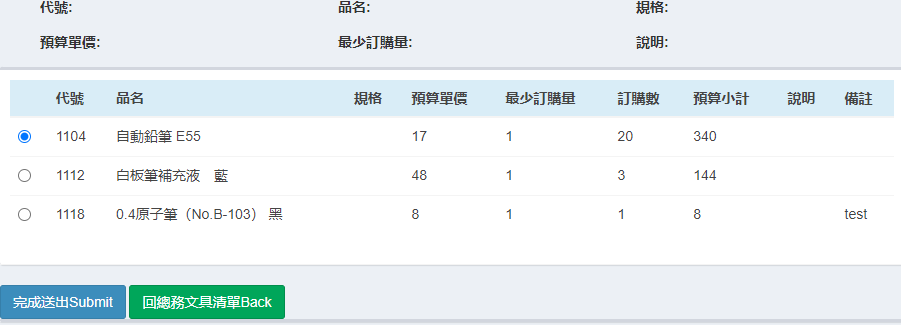 說明
資料確認後Submit
操作說明
產生簽核與相關資訊
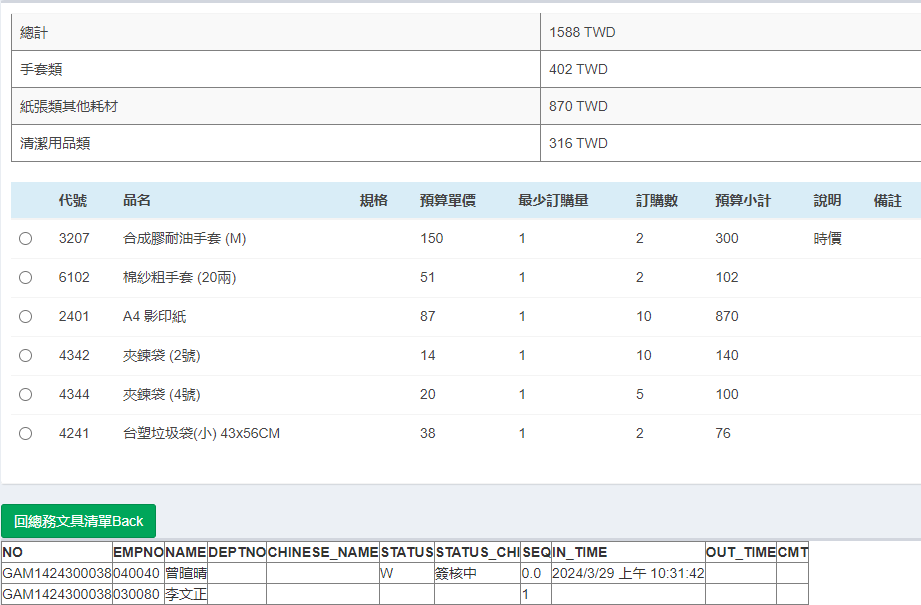 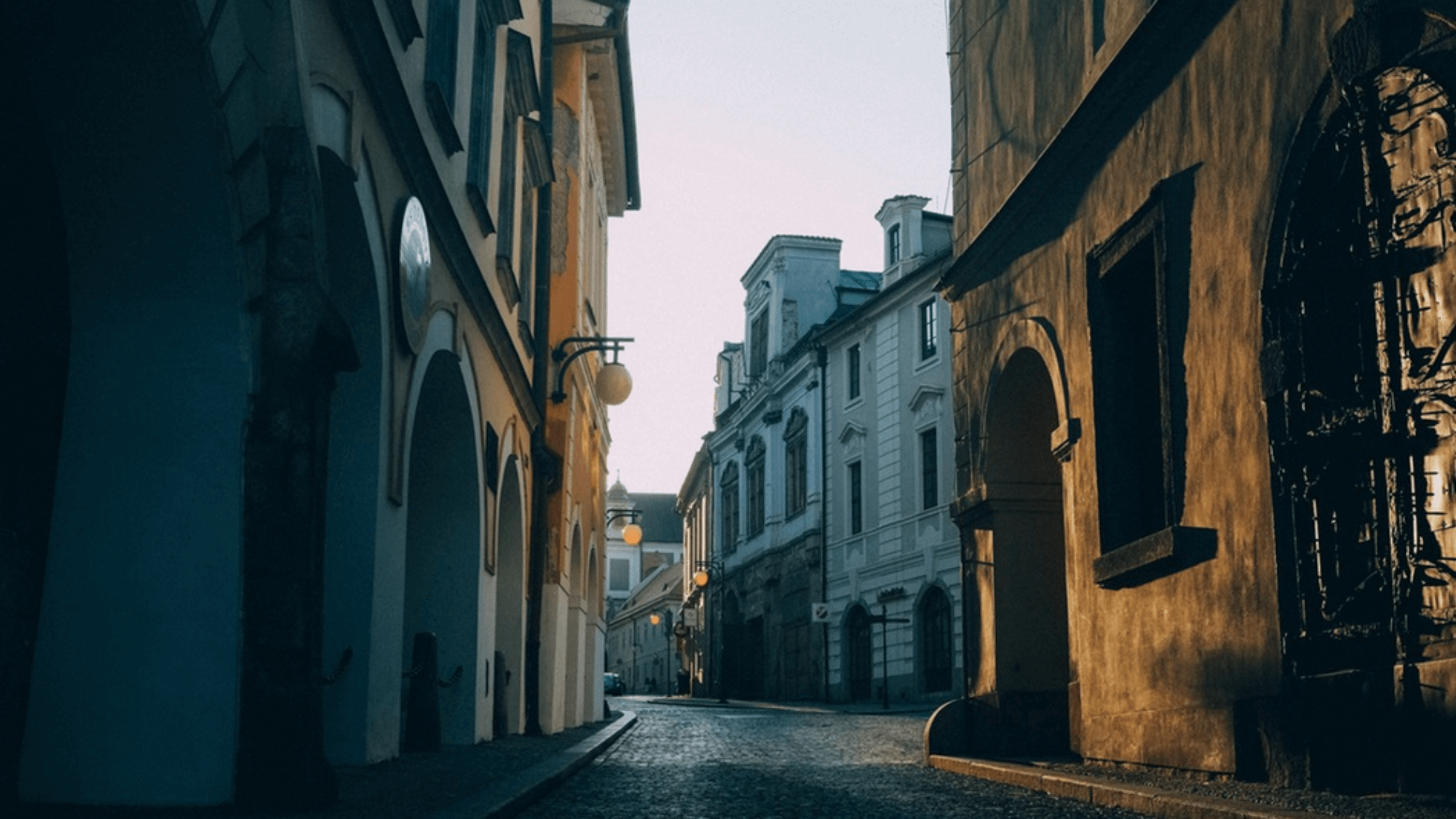 3
簽核流程說明
簽核流程說明
填單人員申請送簽後
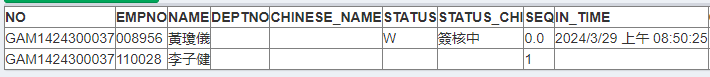 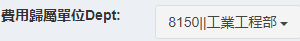 ->最高簽核至部級主管
簽核完成通知
填單者與Momo
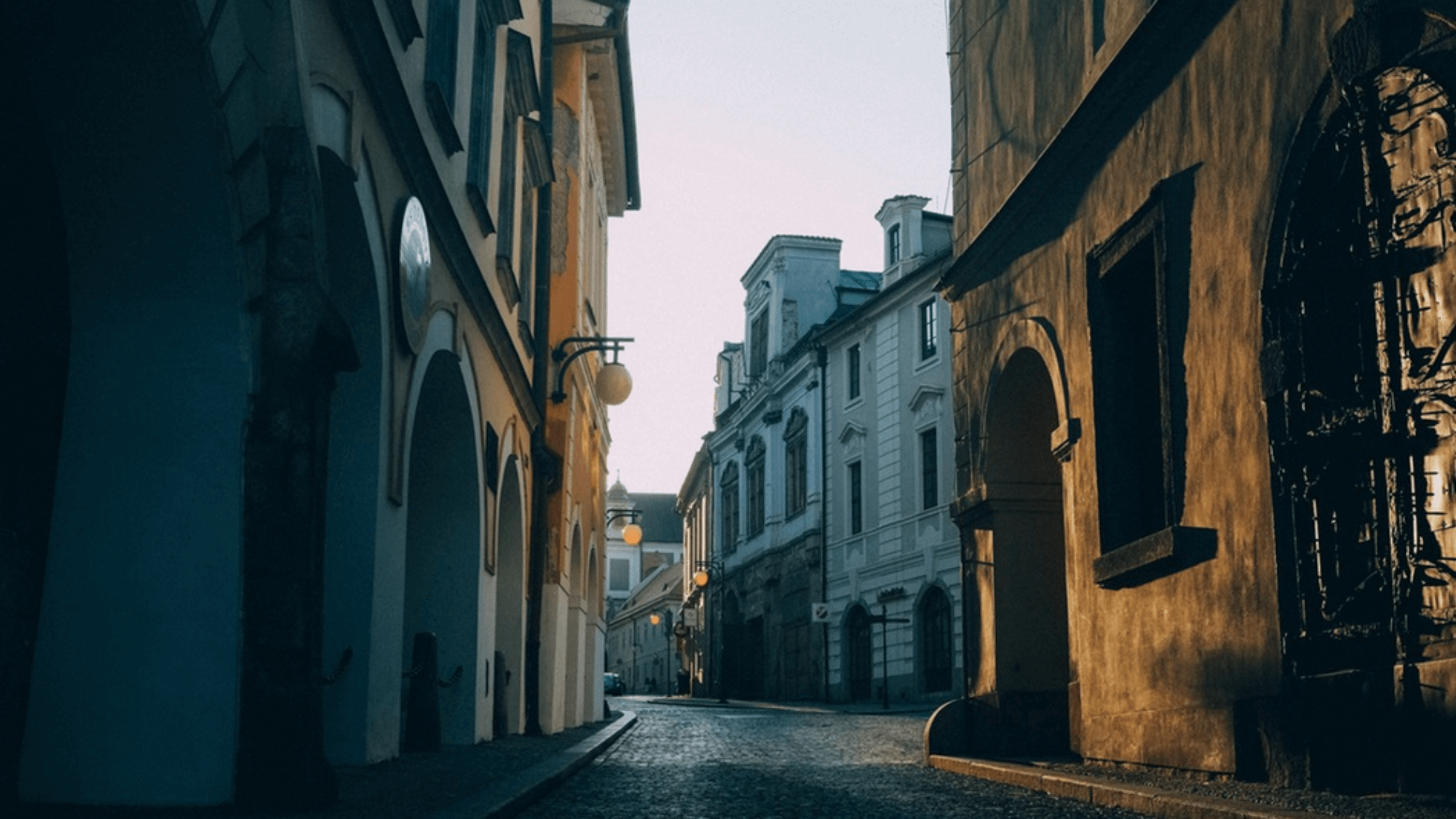 5
總務設定
總務設定說明
說明
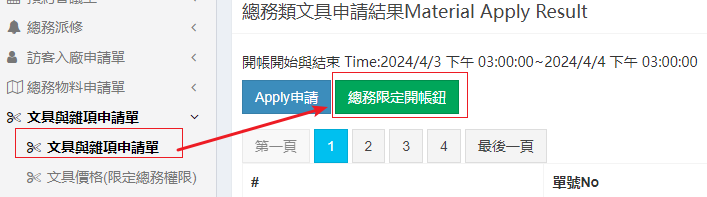 1.僅限總務可進行開帳時間設定
2.可於介面看到開帳開始與結束時間
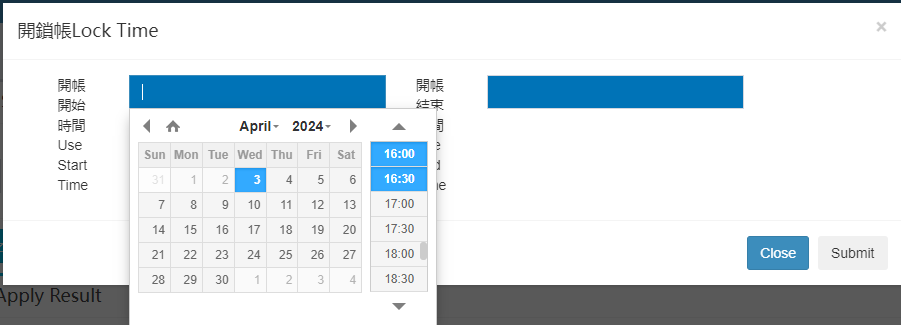 總務設定說明-文具項目增刪修
說明
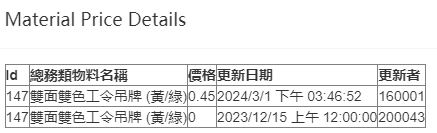 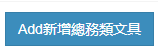 1. 可於文具價格增加總務文具項目
2.可透過歷史價格查看文具被異動的歷史紀錄
3.當價格異常, 除了簽核通過的申請項目, 都會因為價格修正而調整
4.當文具需要不被申請者查詢, 可使用作廢功能作廢不顯示於申請頁面中, 但仍可透過修改按鈕=>恢復顯示將此文具顯示於申請頁面中
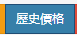 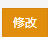 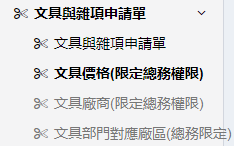 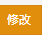 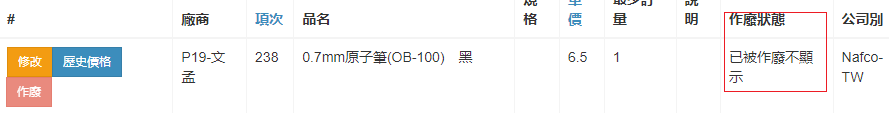 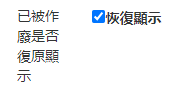 總務設定說明-文具部門刪修
說明
1. 可使用文具部門, 將廠區對應部門的位置於此處添加
2.可透過作廢, 重新將部門選入正確廠區內
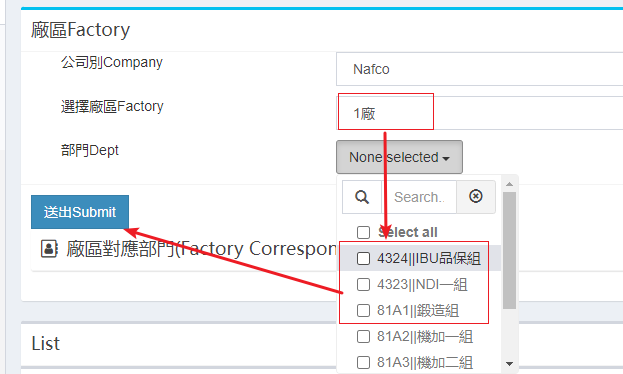 NAFCO
THANK
YOU